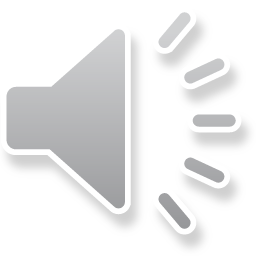 從”異數”看生日密碼―以台灣職棒球員爲例
作者：
吳家穎。明義國小。五年七班
指導老師：鄭淑玲老師
一、研究動機
大人都說：「要努力才會成功，不努力就無成功的機會。」暑假看了麥爾坎•葛拉威爾寫的異數，讓我很驚訝，成功竟然和大人說得的不一樣。書中提到生日密碼(馬太效應)、天時地利人和與後天至少一萬個小時的努力，都是成功的因素。書中也以加拿大曲棍球代表隊伍，40%的球員都是在1月到3月出生，這是因爲加拿大曲棍球年齡分級的界線是1月1日；美國棒球聯盟年齡分組分界是7月31日，因此主要聯盟的選手在8月出生的就很多。我覺得好有趣，想知道台灣也會這樣嗎？想以棒球選手來研究台灣是不是符合書中理論。
二、研究目的
(一)、分析台灣職棒球員的出生月分與年齡分界的相關性
(二)、探討傑出臺灣職棒球員成功因素
三、研究方法
本研究採用文獻探討為主要研究方法，以《異數》為基礎加上相關論文文獻和網路資料，作爲分析台灣職棒球員的出生月分與年齡分界的相關性，和探究傑出臺灣職棒球員成功因素，將資料統整分析做出結論，形成一份報告。
四、研究限制
場地因素：在台灣棒球場地沒有很多，沒有辦法隨時隨地練習，所以我以棒球選手來當作研究對象，
受歡迎性：棒球是台灣的國球，喜歡的人很多，網路資料應該也會比較多方便資料收集分析。職棒已成立超過20年，有些隊伍不見了，我以近三年榮獲職棒總冠軍的隊伍爲研究對象。
五、研究流程
貳●正文
一、你所不知道的生日密碼：
關鍵因素―年齡分界
加拿大曲棍球年齡分級的分界是一月一日，一月出生的球員人數最多。
美國沒有年齡分界的橄欖球隊和籃球代表隊就沒有此現象，但職棒聯盟年齡分界是七月三十一日，八出生的選手就比其他月份來的多，英國足球隊也是。
學科成績的部分，年頭生的孩子比年尾的孩子表現佳。台灣也有杜克大學政治學研究所博士班的王宏恩用統計學方法比對後，發現天秤座考上台大的比率最高，其次是水瓶、雙子座，前3名皆風象星座，也有一些研究顯示九月份出生的人在學業或是體育方面會較為突出
二、台灣入學年齡分界
學齡兒童入學年齡之計算，以入學當年度九月一日滿六歲者。本研究依據此施行細則將年齡分界切在九月一日，再對照「異數」內容，檢視是否職棒球員以九月份出生者為最多？九到十二月是否人數最多？
三、近三年台灣職棒總冠軍球員資料分析
本研究是以台灣本土球員為主，所以下列球員名單與分析資料不列入洋將選手。2017和2018總冠軍隊伍都是Lamigo桃猿隊，兩屆隊員名單並不相同。
（四）：統計資料說明
•單就月份來看：犀牛隊9月、12月出生球員人數最多。2017桃園隊則是4月、5月的人數最多。 • 2018桃猿隊則是4月人數最多。
•若將每四個月分為一組來看：犀牛隊9-12月人數最多，共13人， • 2017桃猿隊1-4月人數最多，共12人；2018桃猿隊也是1-4月人數最多共12人。
•若我們將這三隊的球員出生月分合起來看，可看圖三，9月和4月人數最多各佔15%，9-12月人數僅比1-4月高出1%，若以四個月為區間來看，9-12月佔全體43%，5-8月人數最少佔全體17%而已 。
統計
四、他們爲何會傑出
(一)、一萬個小時的努力：從少棒就開始打起。
(二)、家庭背景：家人的支持或是家族兄弟都是棒球選手。
 (三)、旅外球員的出生月分：9月份人數最多，6-8月分則是掛零。
參●結論及建議
一、生日密碼確實存在
二、一萬個小時努力不可或缺
三、出生的月份＋一萬個小時的練習＋家庭環境的支撐→一個優秀的職棒球員。
一、生日密碼確實存在
由於年齡分界在九月一日的緣故，在八月出生的和前年九月出生的，會有先天上的差異，因為差了快要一年。智力和力氣的發展不一，九月出生的較有優勢。
二、一萬個小時努力不可或缺
雖然有生日密碼但「要努力才會成功，不努力就無成功的機會。 」也是對的如果你沒有一萬個小時努力也沒用。
出生的月份＋一萬個小時的練習＋家庭環境的支撑→一個優秀的職棒球員。
你家庭環境無法支撐你就沒拜法成為一個優秀的職棒球員。
四、研究建議
這個研究範圍可以擴大為所有台灣的職棒球隊，包含一軍二軍球員，但因時間因素無法分析職棒所有球員，這篇論文我覺得母群體資料不夠大，再加上桃猿隊是二連勝的總冠軍隊伍，目前職棒有五隊(味全隊目前只在二軍)，基本上我只分析了二隊的資料，只有一半，若是做五隊或許會更有說服力。
謝謝觀賞